Basics of Digital Electronics
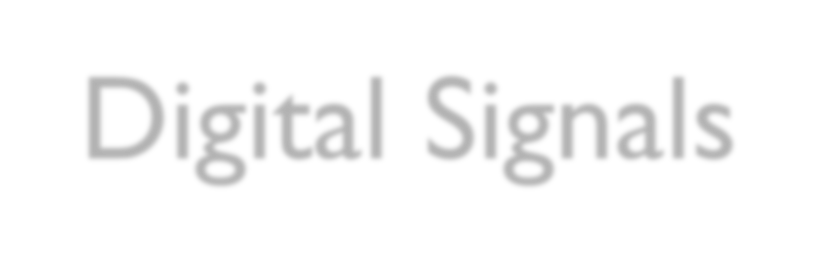 Digital Signals
An electrical signal with two discrete levels (high and low)
Two discrete levels are represented by binary digits 0 and 1
referred as Binary number system.
Gorge Boole introduced binary number system with algebra
developed “Boolean Algebra”
Represented in two different ways
Positive logic system
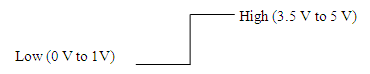 Negative logic system
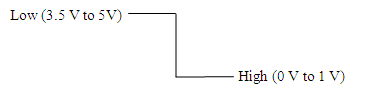 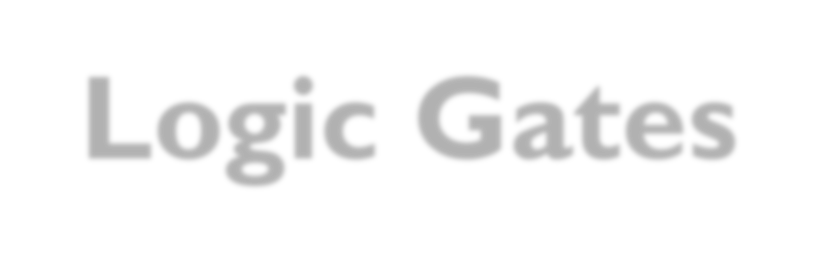 Logic Gates
Basic logic gates
AND gate
Logical Multiplication
Two input gate shown
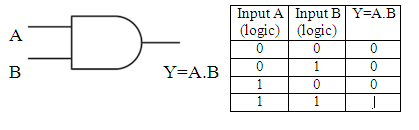 Basic logic gates
OR gate
Logical Addition
Two input gate shown
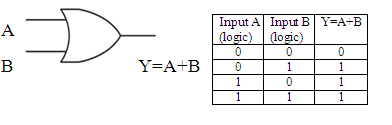 NOT/Inversion gate
Logical inversion
Single input single output gate
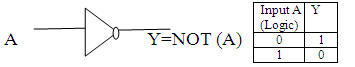 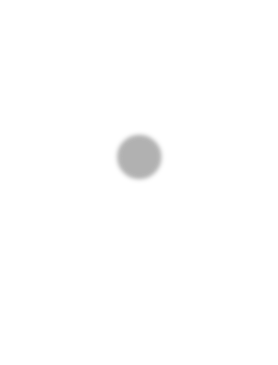 Universal logic gates
NAND gate
Two input gate shown
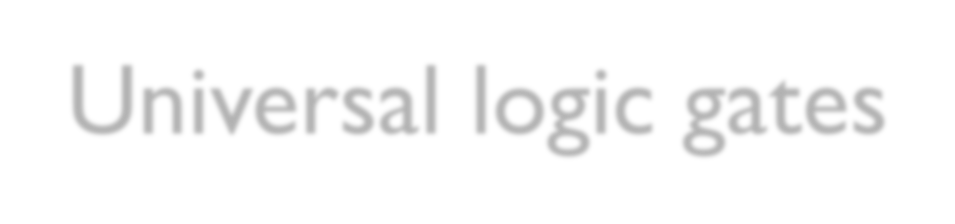 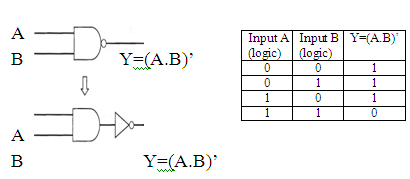 NOR gate
Two input gate shown
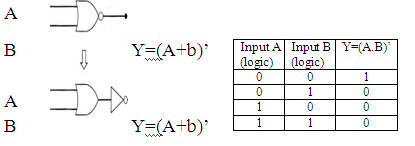 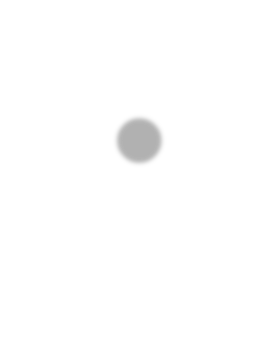 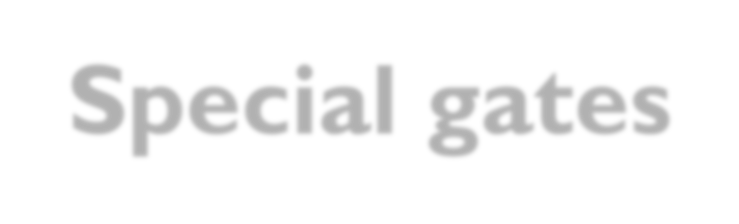 Special gates
Ex-OR gate
Two input gate shown
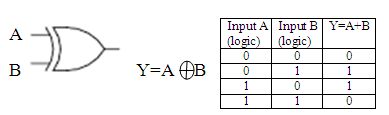 Ex-NOR gate
Two input gate shown
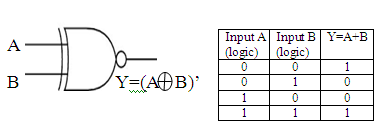 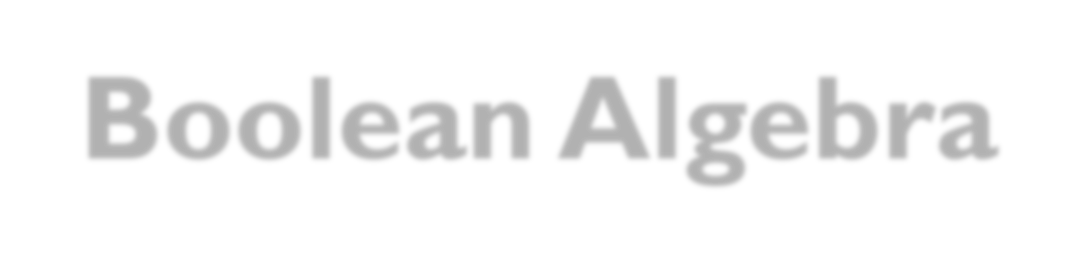 Boolean Algebra
Mathematician George Boole developed
rules for manipulation of binary variables.
Rules :
A+0=A
A+1=1
A+A=A
A+A’=1
A.0=0
A.1=A
A.A=A
A.A’=0
A.(B+C)=AB+AC
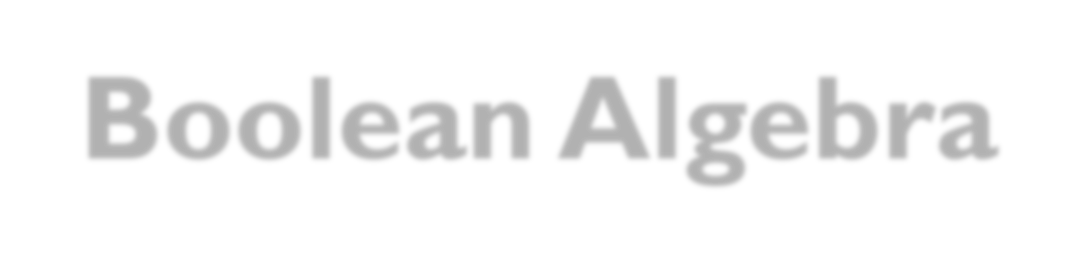 Boolean Algebra
A+BC=(A+B).(A+C)
A+A.B=A
A.(A+B)=A
A+A’.B=A+B
A.(A’+B)=A.B
A.B+A’.B’=A
(A+B).(A+B’)=A
A.B+A.C’=(A+C).(A’+B)
(A+B).(A’+C)=AC+A’B
AB+A’C+BC=AB+A’C
(A+B).(A’+C).(B+C)=(A+B).(A’+C)
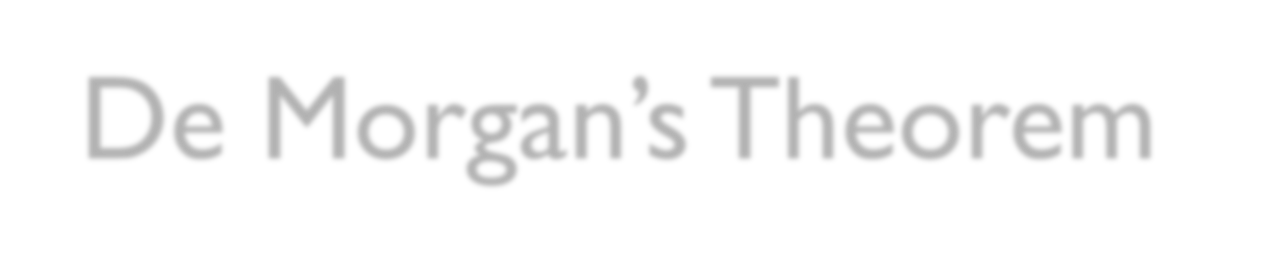 De Morgan’s Theorem
(A.B)’=A’+B’
(A+B)’=A’.B’
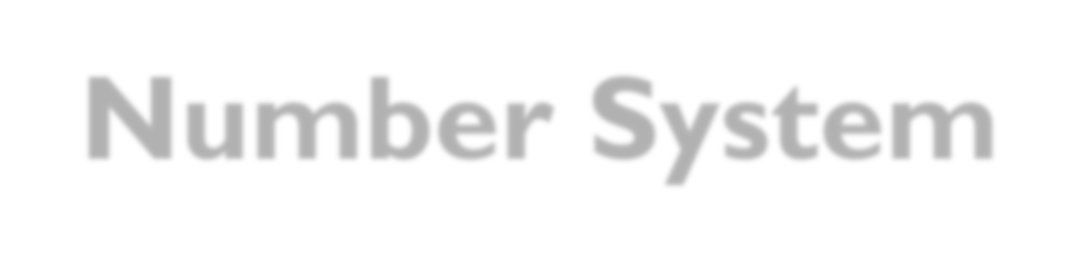 Number System
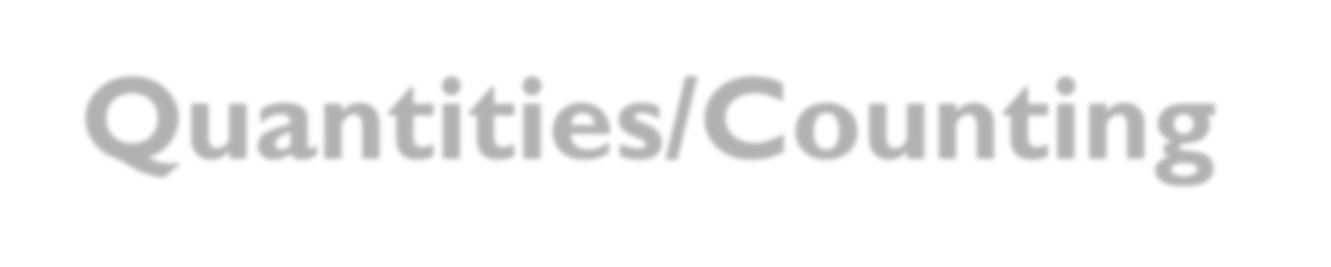 Quantities/Counting
Number System conversion
Binary to decimal
Multiply each bit by 2n, n is the “weight” of the bit
The weight is the position of the bit, starting from 0  on the right
Add the results  Example  (110101)2 = ( )10
= 1x25+1x24+0x23+1x22+0x21+1x20
= 32+16+0+4+0+1
= (53)10
Number System conversion
Binary to octal
Group bits in threes, starting on right
Convert to octal number
Example
(110101)2 = ( )8
= 110 101
=	6	5
= (65)8
Number System conversion
Binary to hexadecimal
Group bits in fours, starting on right
Convert to hexadecimal number
Example
(110101)2 = ( )16
= 11	0101
=	0011	0101
= (35)16
Number System conversion
Decimal to binary
Divide by two, keep track of the remainder
First remainder is bit 0 (LSB, least-significant bit)
Second remainder is bit 1Group bits in fours, starting  on right
Example
(53)10 = ( )2
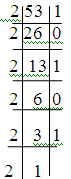 = (110101)2
Number System conversion
Decimal to octal
Divide by eight, keep track of the remainder
First remainder is bit 0 (LSB, least-significant  bit)
Second remainder is bit 1Group bits in fours,  starting on right
Example
(53)10 = ( )8

= (65)8
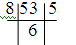 Number System conversion
Decimal to hexadecimal
Divide by 16, keep track of the remainder
First remainder is bit 0 (LSB, least-significant bit)
Second remainder is bit 1Group bits in fours, starting on  right
Example  (53)10 = ( )16
=
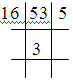 = (35)16 `
Number System conversion
Octal to binary
Convert each octal digit to a 3-bit equivalent  binary representation
Example
(65)8 = ( )2
= 110 101
= (110101)2
Number System conversion
Octal to decimal
Multiply each bit by 8n, n is the “weight” of the bit
The weight is the position of the bit, starting from 0  on the right
Add the results
Example
(65)8 = ( )10
= 6x81+5x80
= 48+5
= (53)10
Number System conversion
Octal to hexadecimal
Use binary as an intermediary.
Example
(65)8 = ( )16
= 110 101
= 11 0101
= 0011 0101
= (35)16
Number System conversion
Hexadecimal to binary
Convert each hexadecimal digit to a 4-bit  equivalent binary representation.
Example
(6A)16 = ( )2
= 0110 1010
= (1101010)2
Number System conversion
Hexadecimal to octal
Use binary as an intermediary.
Example
(6A)16 = ( )8
= 0110 1010
= 1 101 010
= 001 101 010
= (152)8
Number System conversion
Hexadecimal to decimal
Multiply each bit by 8n, n is the “weight” of the bit
The weight is the position of the bit, starting from 0  on the right
Add the results
Example
(6A)16 = ( )10
= 6x161+Ax160
= 6x161+10x160
= 96 + 10
= (106)10
Complement representation
One’s complement format
In binary number system, each bit is complimented.
Example
(0100101)2 = (1011010) one’s complement form
Two’s complement format
In binary number system, each bit is complimented and  binary 1 is added.
Used to represent negative number.
Example
(0100101)2 = (90)10
= (1011010)2 one’s complement form
= (1011010 + 1)2
= (1011011)2 = (-90)10 2’s complement